স্বাগতম
পরিচিতি
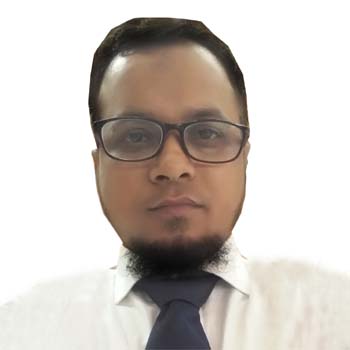 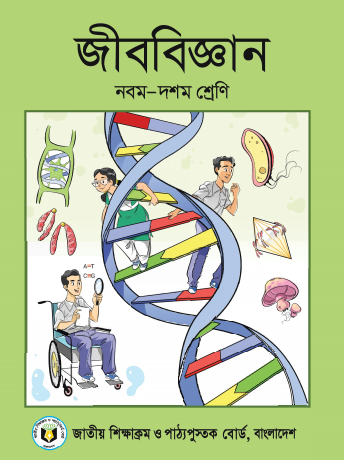 মোঃ মনিরুল ইসলাম 
সিনিয়র শিক্ষক 
ঢাকা শিক্ষা বোর্ড ল্যাবরেটরি স্কুল এন্ড কলেজ, মিরপুর, ঢাকা-১২১৬।
শ্রেণিঃ নবম ও দশম
বিষয়ঃ জীববিজ্ঞান
অধ্যায়ঃ একাদশ
(জীবের প্রজনন)
চিত্রে কী দেখতে পাচ্ছো?
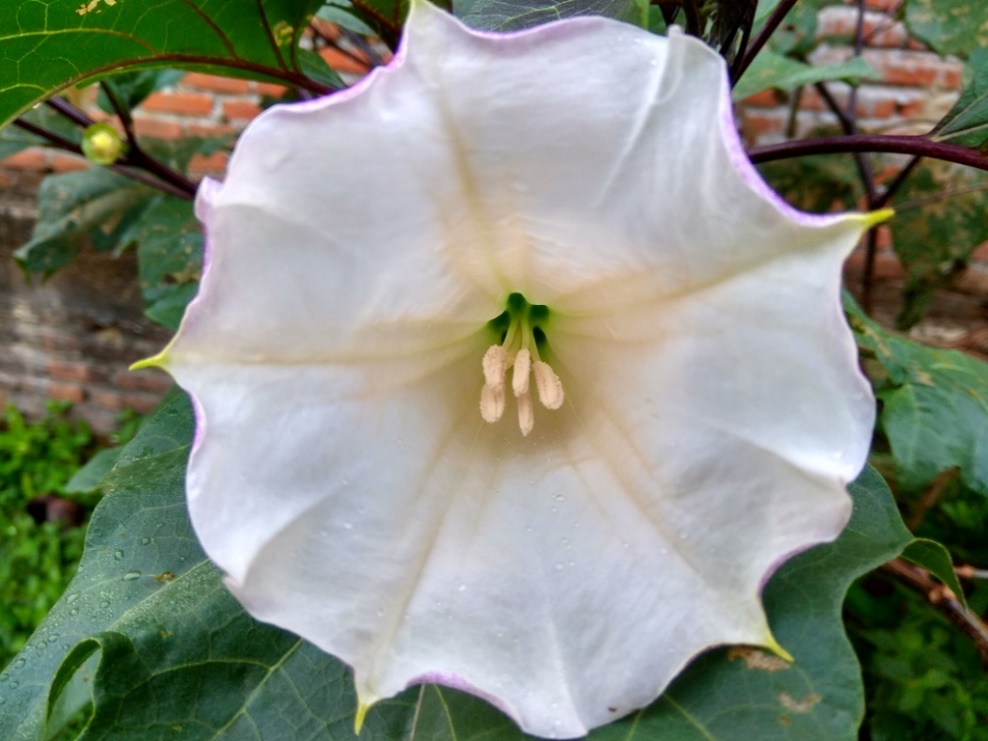 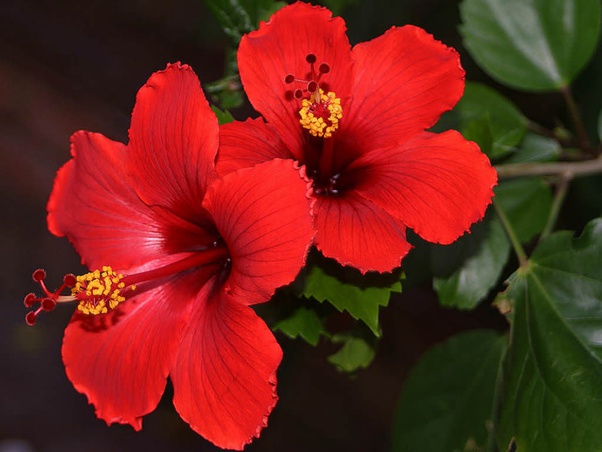 ফুল
ফুল
শিখনফলঃ
এই পাঠ শেষে শিক্ষার্থীরা---
1.ফুলের বিভিন্ন অংশের বর্ণনা করতে  পারবে
২. বিভিন্ন প্রকার ফুলের তুলনা করতে পারবে
৩. প্রজনন অঙ্গ হিসেবে ফুলের কাজ বর্ণনা  করতে পারবে ।
চল নিচের চিত্রটি দেখি
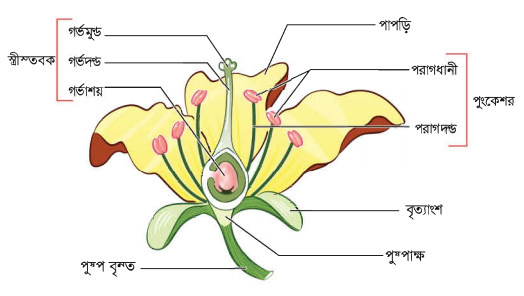 ফুলের বিভিন্ন অংশ
চল একটি ভিডিও দেখি
https://www.youtube.com/watch?v=q-_1yCOn2n4
একক কাজ
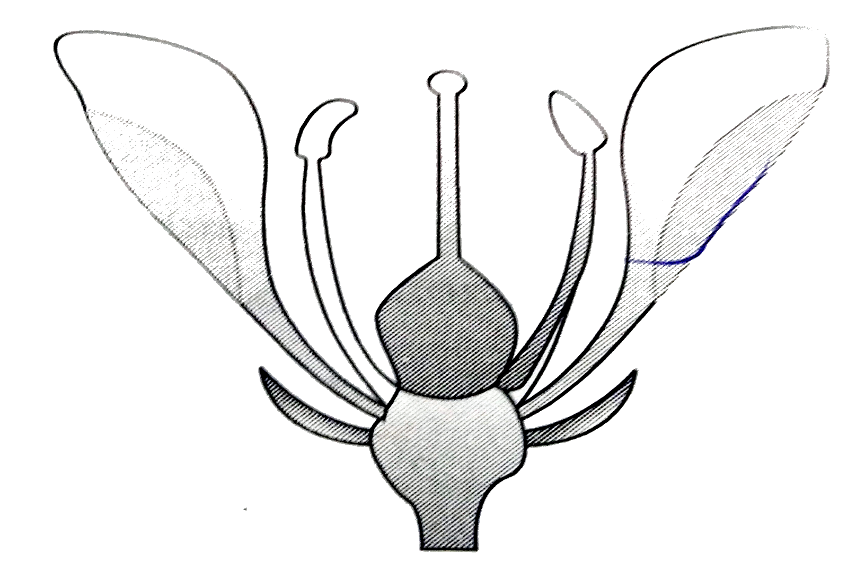 ফুলের চিহ্নিত অংশগুলো নাম লেখ।
চল নিচের চিত্রটি দেখি
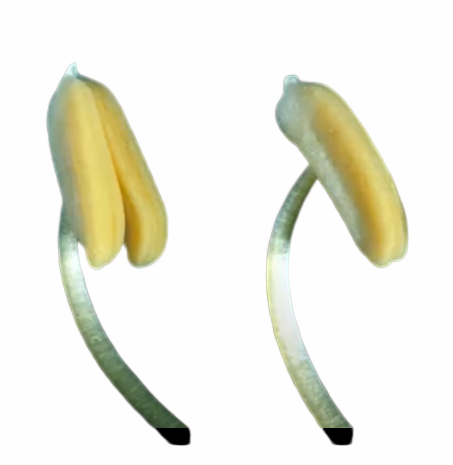 পরাগধানী
পরাগদন্ড
পুংকেশর
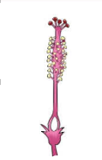 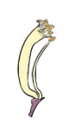 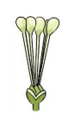 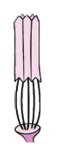 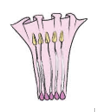 চল নিচের চিত্রটি দেখি
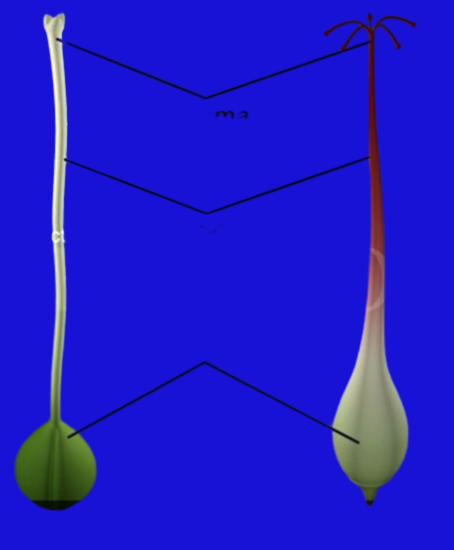 গর্ভমুন্ড
গর্ভদন্ড
গর্ভাশয়
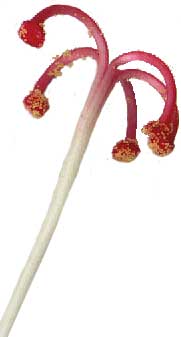 গর্ভপত্র
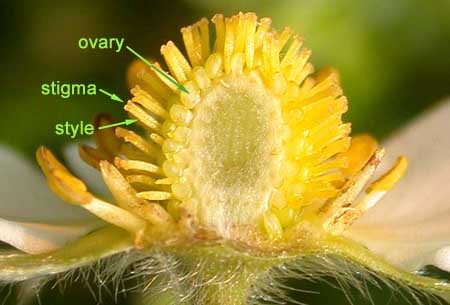 বাড়ীর কাজ
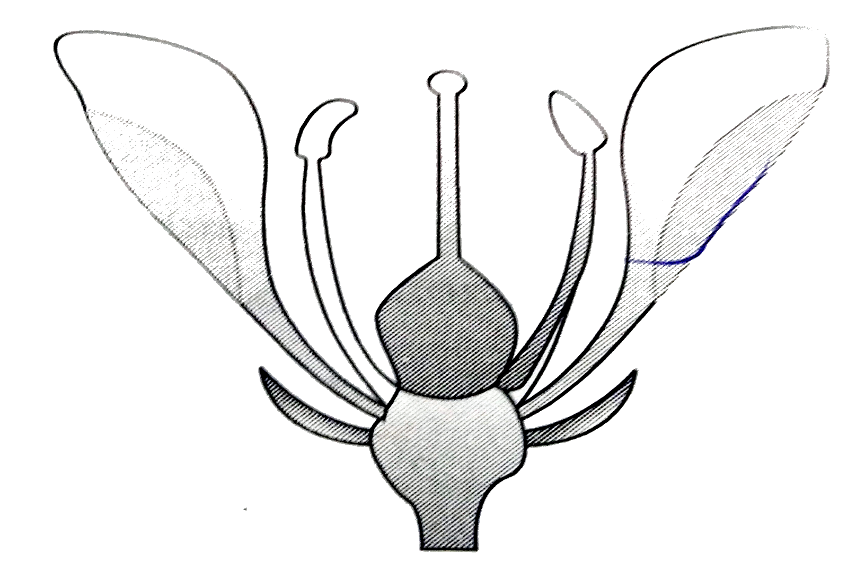 ক
খ
যৌন প্রজননে ফুলের ‘ক’ ও ‘খ’ চিহ্নিত অংশগুলো  গুরুত্ব বর্ণনা করো।
সবাইকে ধন্যবাদ